Lecture Slides for
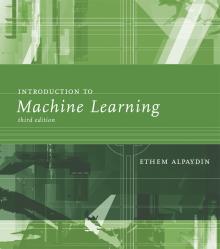 INTRODUCTION TO Machine Learning3rd Edition
ETHEM ALPAYDIN		 Modified by Prof. Carolina Ruiz
© The MIT Press, 2014		 for CS539 Machine Learning at WPI

alpaydin@boun.edu.tr
http://www.cmpe.boun.edu.tr/~ethem/i2ml3e
CHAPTER 5: Multivariate Methods
Multivariate Data
3
Multiple measurements (sensors)
d inputs/features/attributes: d-variate 
N instances/observations/examples
Multivariate Parameters
4
Covariance Matrix:
Parameter Estimation from data sample X
5
Estimation of Missing Values
6
What to do if certain instances have missing attribute values?
Ignore those instances.  This is not a good idea if the sample is small
Use ‘missing’ as an attribute: may give information
Imputation: Fill in the missing value
Mean imputation: Use the most likely value (e.g., mean)
Imputation by regression: Predict based on other attributes
Multivariate Normal Distribution
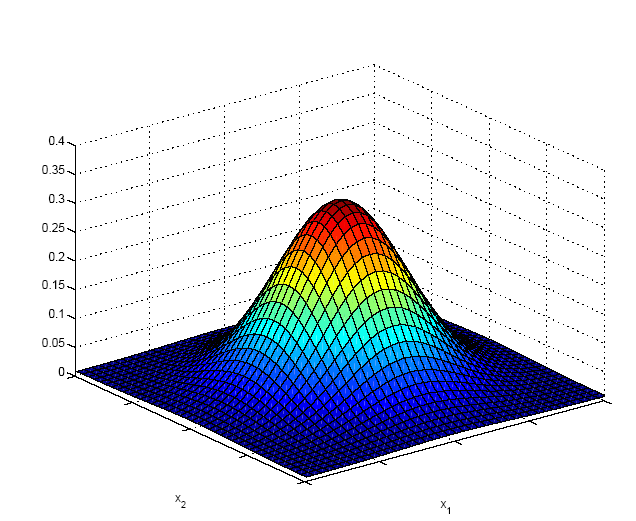 7
[Speaker Notes: |Sigma| is the determinant of the Sigma matrix.
The determinant of a matrix is the factor by which the linear transformation represented by the matrix alters volume. If the determinant of a matrix is 0, the matrix is not invertible (also called singular matrix).
Sigma^-1 is the inverse of matrix Sigma. Sigma * Sigma^-1 = Identity matrix.]
Multivariate Normal Distribution
8
Mahalanobis distance: (x – μ)T ∑–1 (x – μ) 
	measures the distance from x to μ in terms of ∑ (normalizes for difference in variances and correlations)
Bivariate: d = 2
z-normalization
[Speaker Notes: In the univariate case, the density function of a normal distribution is given by equation (A.42) p. 601. The exponent (x  - mu)^2 / sigma^2 = [(x  - mu) / sigma]^2  can be seen as normalizing the distance of x to the mean in standard deviation units, normalizing for variance.
The Mahalanobis distance does the same in the multivariate case.

Note also that when z_1^2 – 2 p z_1 z_2 + z_2^2 = c is the equation of an ellipse.]
Bivariate NormalIsoprobability [i.e., (x – μ)T ∑–1 (x – μ) = c2] contour plots
9
when covariance is 0, ellipsoid axes are parallel to coordinate axes
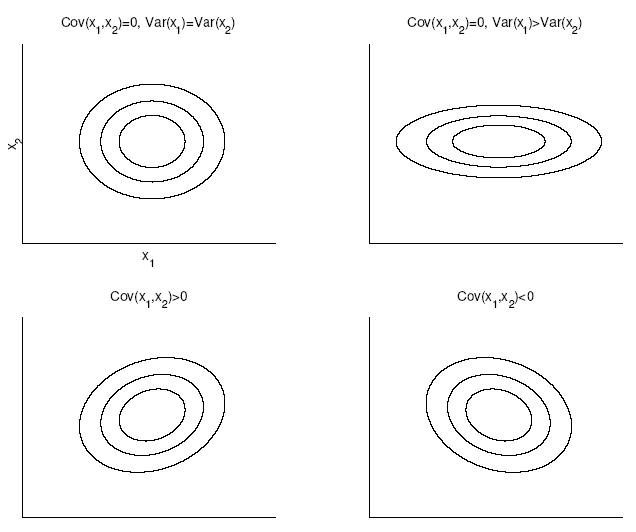 [Speaker Notes: When Cov(X1,X2)= 0, the axes of the ellipsoid are parallel to the main axes. When Cov(X1,X2) != 0, the ellipsoid axes are not aligned with the coordinate axes.]
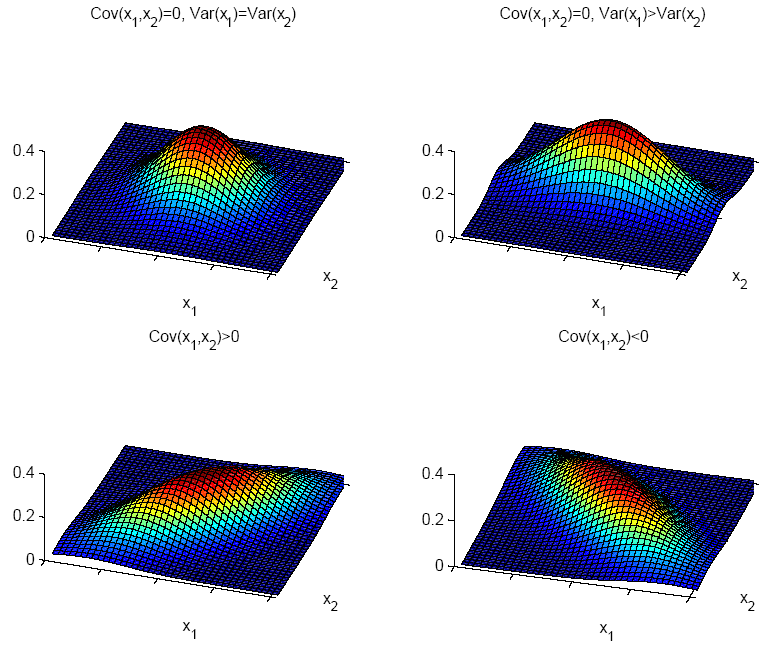 10
[Speaker Notes: The plots on the previous slide are slices taken from these plots, for a fixed value of the vertical axis.]
Independent Inputs: Naive Bayes
11
If xi are independent, offdiagonal values of ∑ are 0, Mahalanobis distance reduces to weighted (by 1/σi) Euclidean distance:




If variances are also equal, reduces to Euclidean distance
The use of the term “Naïve Bayes” in this chapter is somewhat wrong 
Naïve Bayes assumes independence in the probability sense, 
not in the linear algebra sense
Parametric Classification
If p (x | Ci ) ~ N ( μi , ∑i )



Discriminant functions
12
[Speaker Notes: The 1st term in the last line can be disregarded as it is constant.]
Estimation of Parameters from data sample X
13
Assuming a different Si  for each Ci
Quadratic discriminant. Expanding the formula on previous slide: 


                                                        has the form of a quadratic formula






See figure on next slide
14
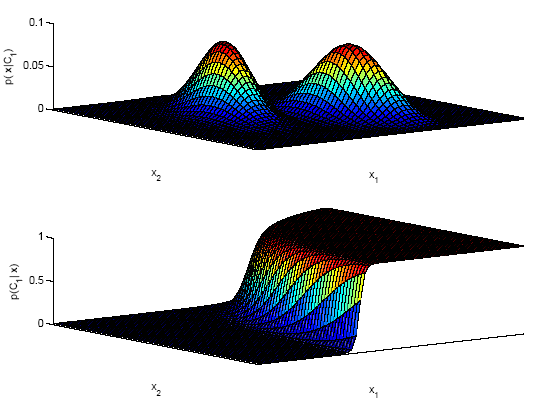 discriminant: 
P (C1|x ) = 0.5
likelihoods
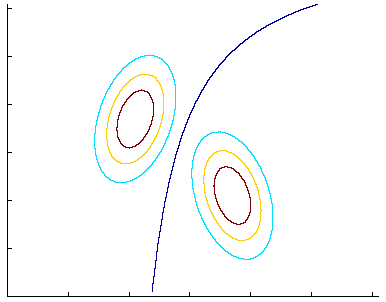 posterior for C1
15
Assuming Common Covariance Matrix S
16
Shared common sample covariance S

Discriminant reduces to


which is a linear discriminant
Common Covariance Matrix S
17
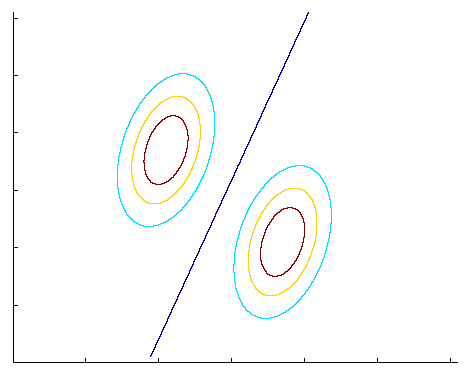 Arbitrary covariances but shared by classes
Assuming Common Covariance Matrix S is Diagonal
18
When xj j = 1,..d, are independent, ∑ is diagonal
	p (x|Ci) = ∏j p (xj |Ci)	(Naive Bayes’ assumption)




	Classify based on weighted Euclidean distance (in sj units) to the nearest mean
Assuming Common Covariance Matrix S is Diagonal
19
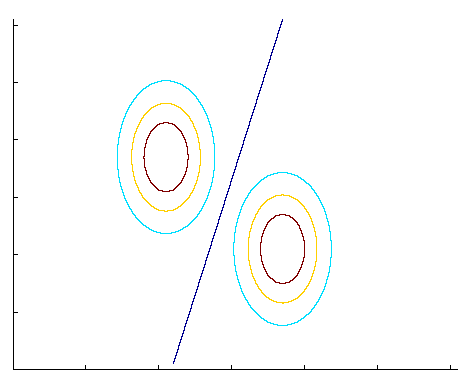 variances may be
different
Covariances are 0, so ellipsoid axes are parallel to coordinate axes
Assuming Common Covariance Matrix S is Diagonal and variances are equal
20
Nearest mean classifier: Classify based on Euclidean distance to the nearest mean





Each mean can be considered a prototype or template and this is template matching
Assuming Common Covariance Matrix S is Diagonal and variances are equal
21
Classifier looks for nearest mean
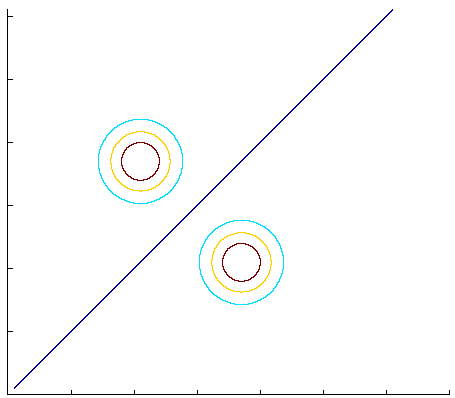 ?
*
Covariances are 0, so ellipsoid axes are parallel to coordinate axes.
Variances are the same, so ellipsoids become circles.
Model Selection
22
As we increase complexity (less restricted S), bias decreases and variance increases
Assume simple models (allow some bias) to control variance (regularization)
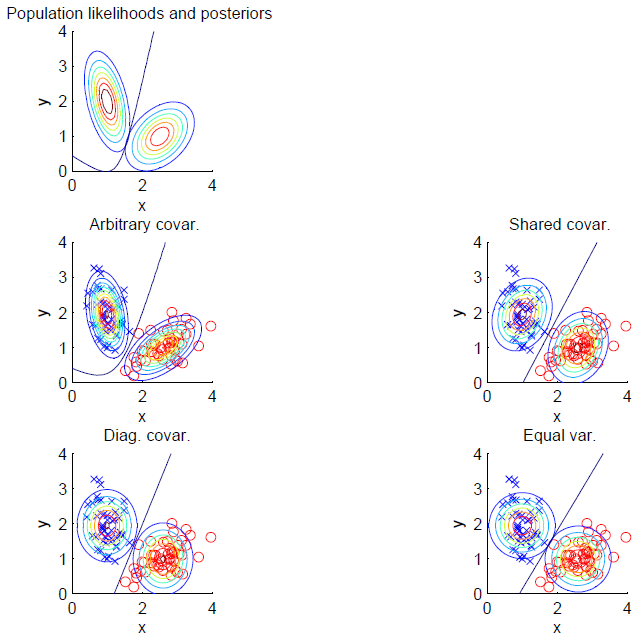 Different cases of covariance matrices fitted to the same data lead to different decision boundaries
23
[Speaker Notes: Discriminant is linear when covariance matrix is shared; and discriminant is quadratic when covariance matrices are different.]
Discrete Features
24
Binary features:
		if xj are independent (Naive Bayes’)


		the discriminant is linear
Estimated parameters
Discrete Features
25
Multinomial (1-of-nj) features: xj in {v1, v2,..., vnj}

	            where zjk = 1 if xj = vk ; or 0 otherwise
	if xj are independent
Multivariate Regression
26
Multivariate linear model




Multivariate polynomial model: 
		Define new higher-order variables 
			z1=x1, z2=x2, z3=x12, z4=x22, z5=x1x2
		and use the linear model in this new z space 
		(basis functions, kernel trick: Chapter 13)
[Speaker Notes: The author makes the point that the same term “multivariate regression” is used differently by statisticians. They use it in the case of regression when there are multiple output variables. They call regression when there are multiple input variables, “multiple regression” instead.]